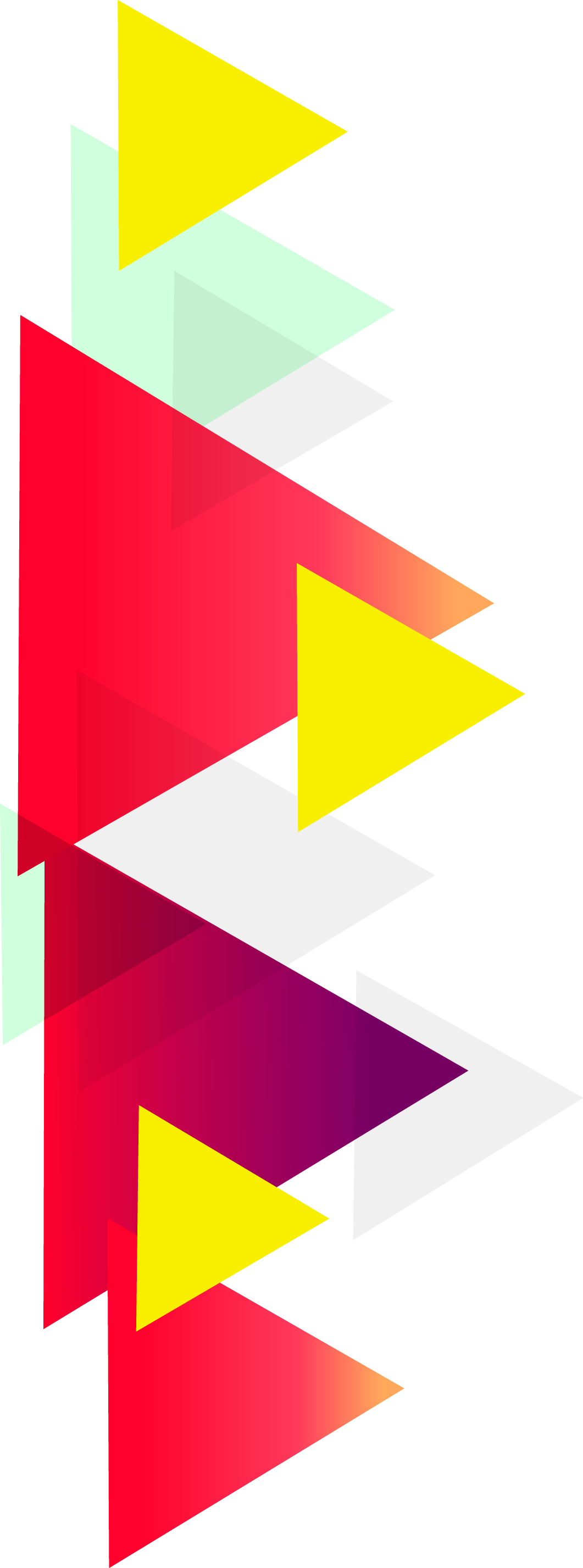 Facilitating Adult Learning
Copyright © 2019 Resource Center for CareerTech Advancement
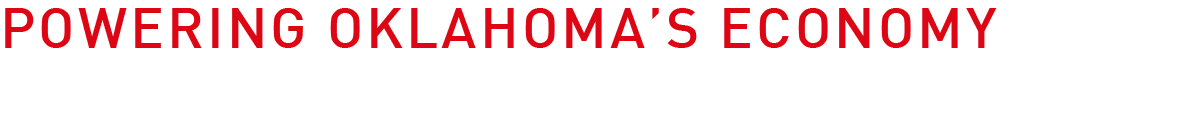 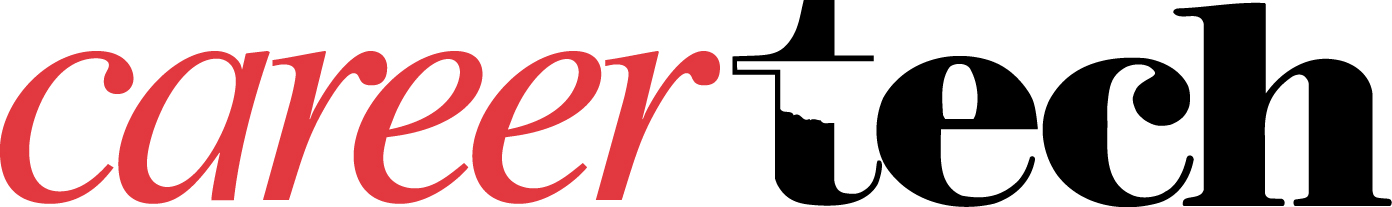 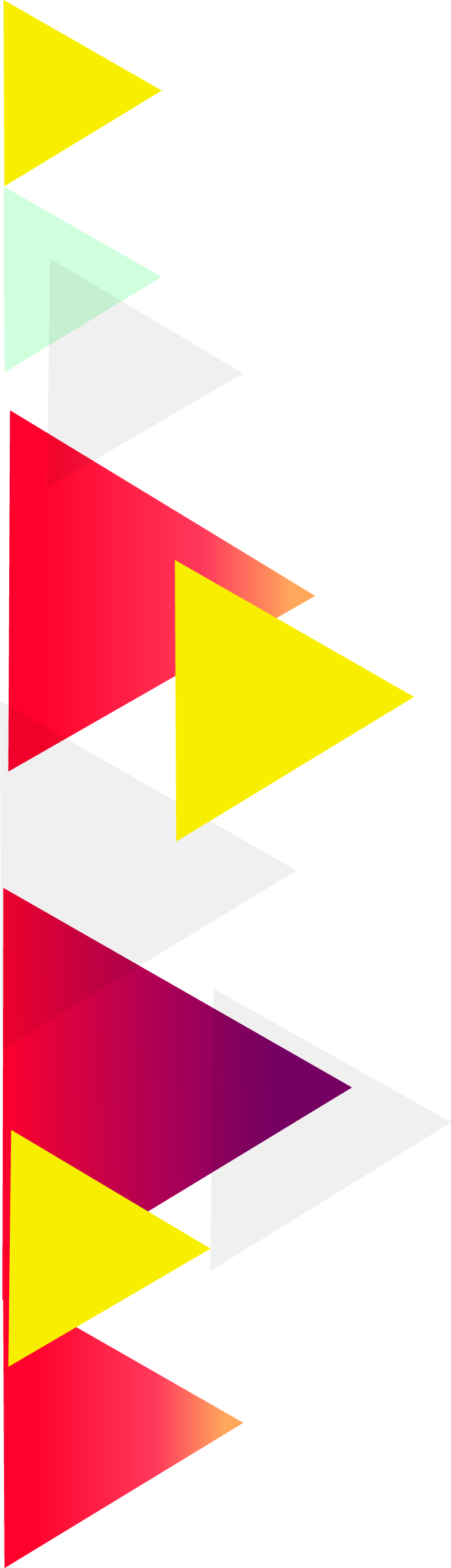 Characteristics of Adult Learnersand Trainer Strategies
Adult learners want to know why they should learn.
Relate the training to problems or situations learners will encounter.
Create real-life scenarios.
Show how the learning process will help the learner and the students with whom the learner interacts every day.
Show how learners can improve or advance in a life role.
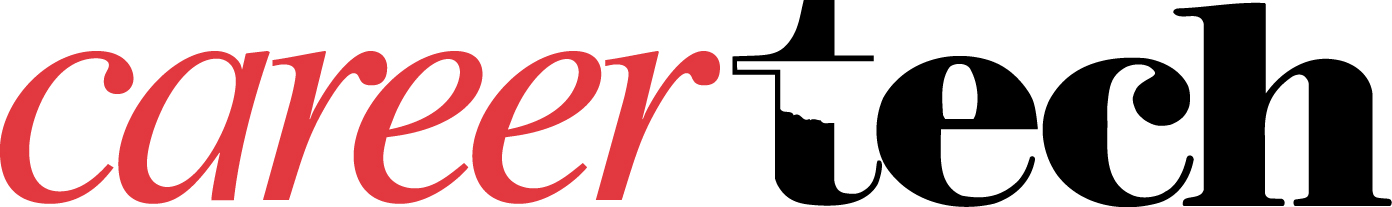 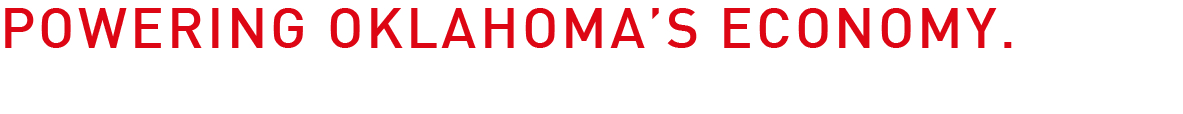 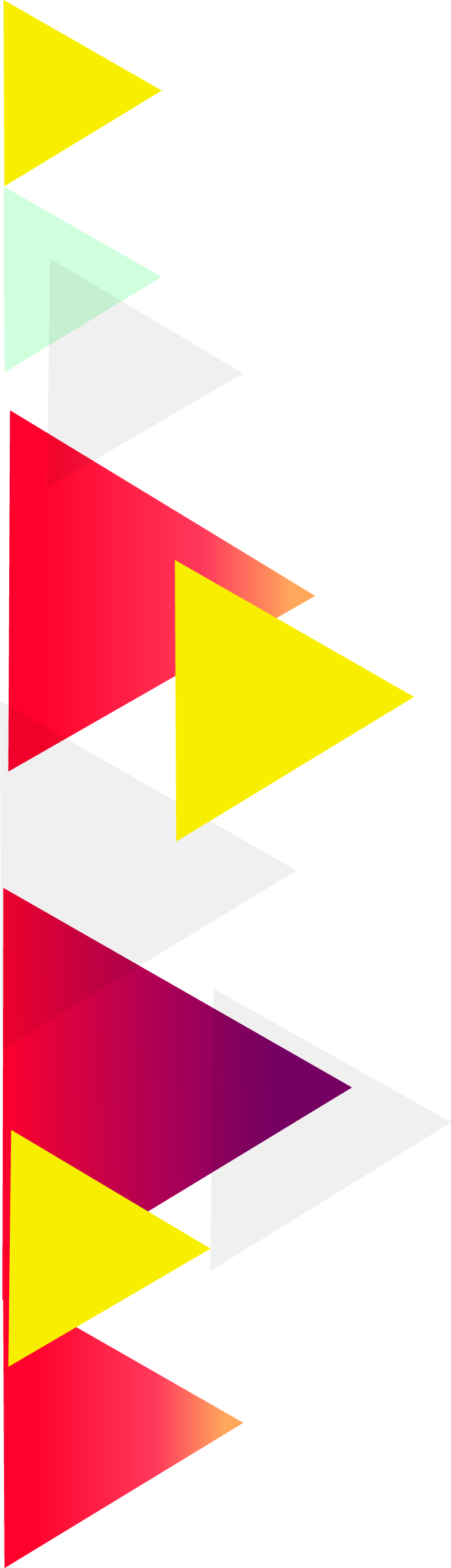 Characteristics of Adult Learnersand Trainer Strategies
Adult learners have expectations for learning that are based on their experiences.
Respect and value their experiences; ask what they would like to know more about.
Ask questions to draw upon their experiences.
Link new information to their existing experience and knowledge.
Ask for their input and make adjustments.
Plan alternate activities and choices.
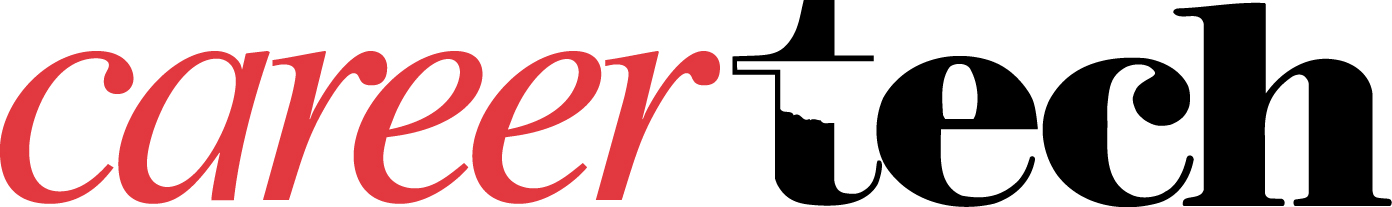 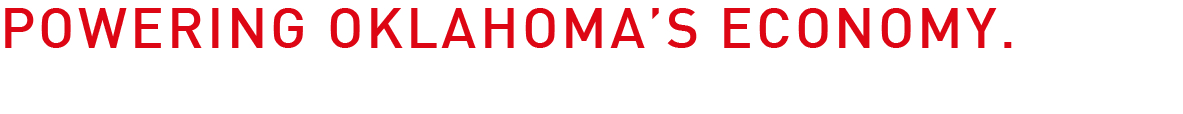 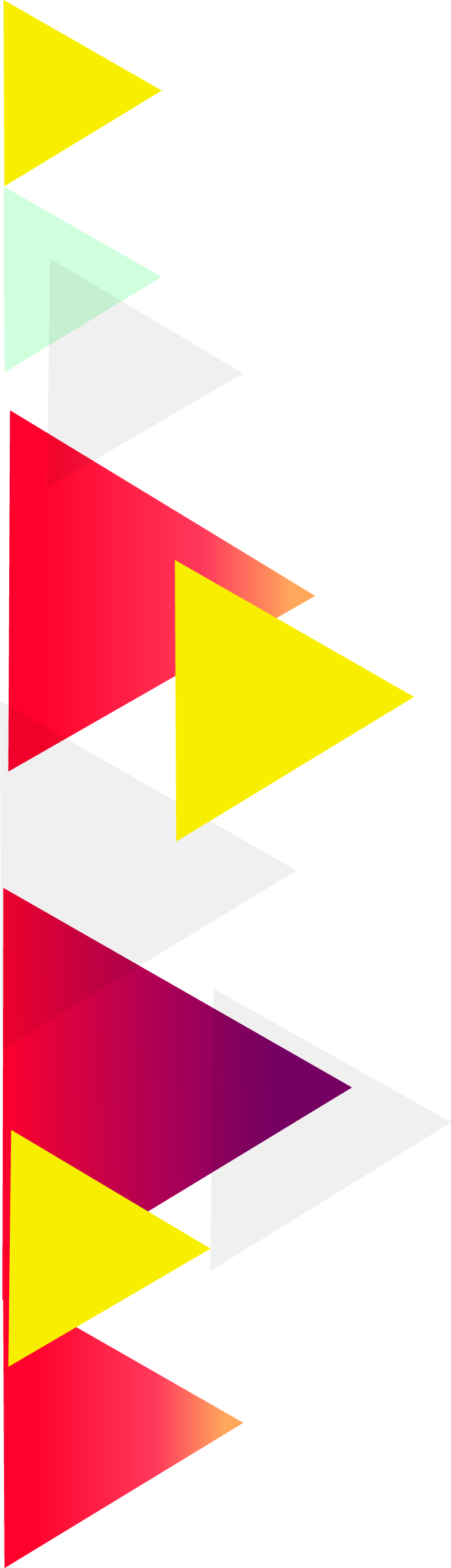 Characteristics of Adult Learnersand Trainer Strategies
Adult learners are independent, self-directed, and self-motivated.
Actively involve learners in the learning process.
Act as a facilitator and guide, rather than as the source of all knowledge and facts.
Give them the opportunity to be responsible for their learning; engage in discussions and use presentations and group-oriented activities.
Recognize that not all learners will want to learn all of the time.
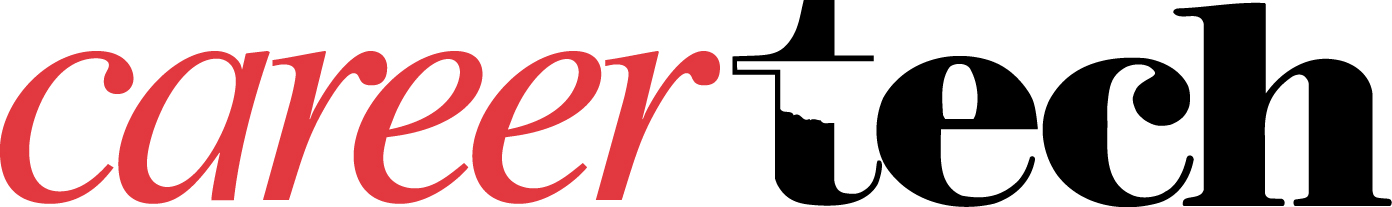 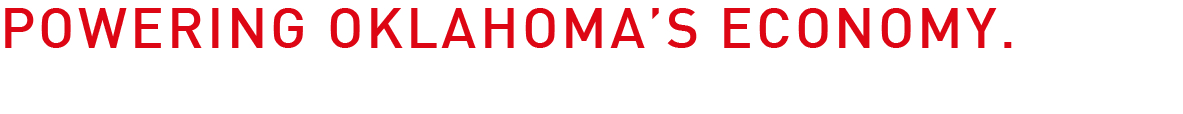 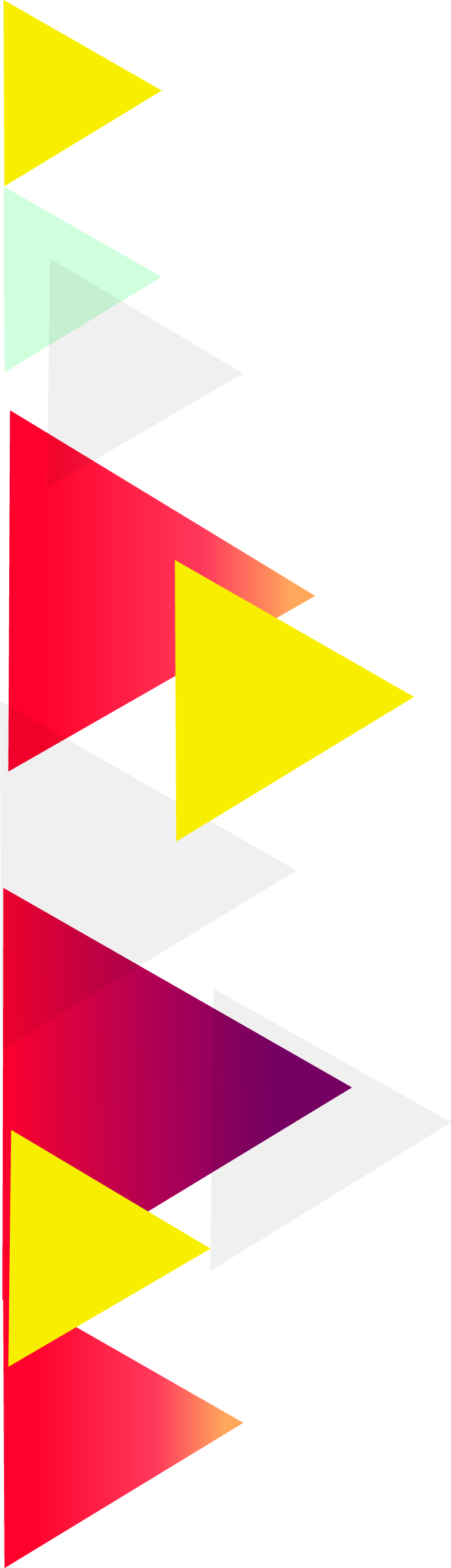 Characteristics of Adult Learnersand Trainer Strategies
Adult learners are goal- and problem-oriented.
Refer to the objectives of each training module and relate content to the objectives.
Stay on task; respect the real-life demands that learners face each day.
Give lots of examples to connect information and application.
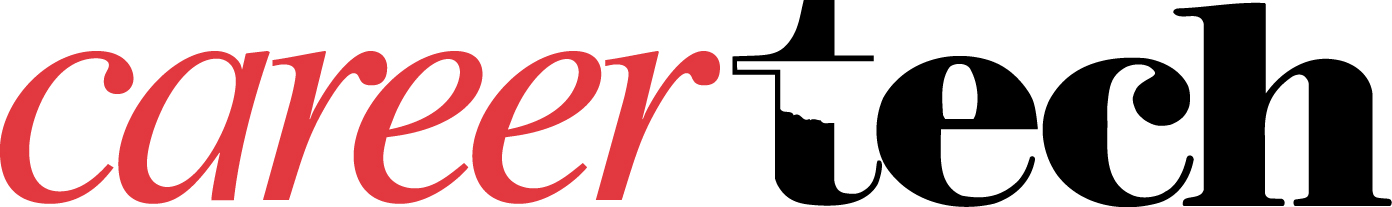 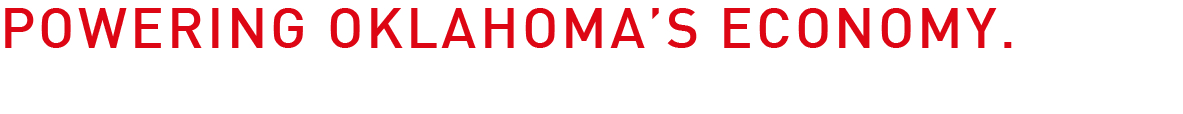 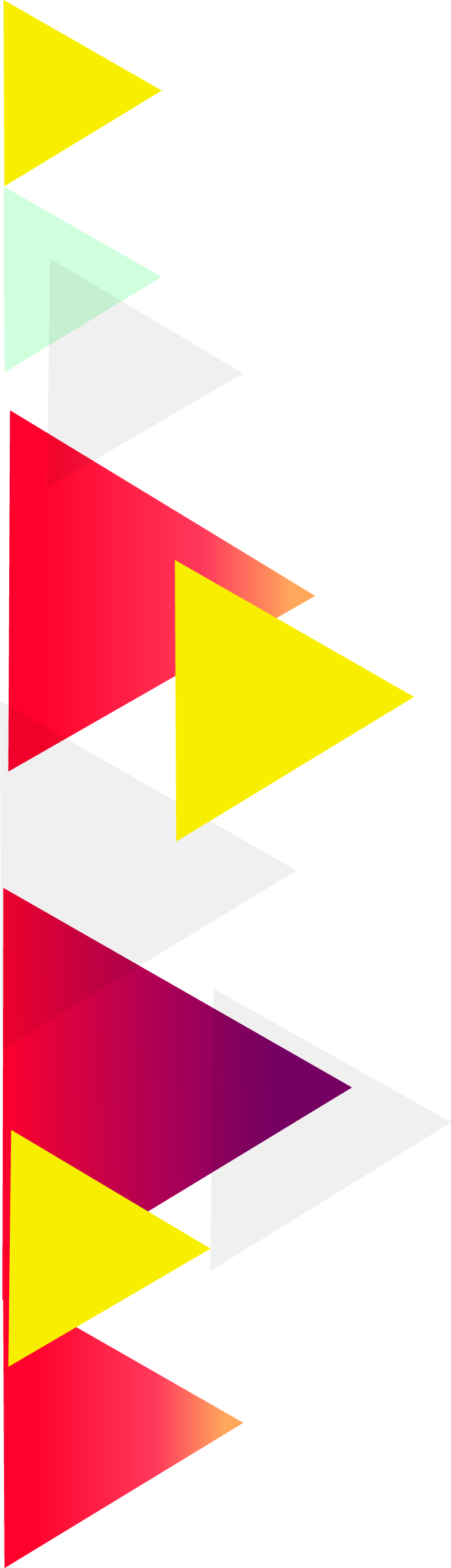 Characteristics of Adult Learnersand Trainer Strategies
Adult learners appreciate feedback.
Give feedback immediately.
Include a discussion item, case study, or short review quiz to summarize one or more objectives.
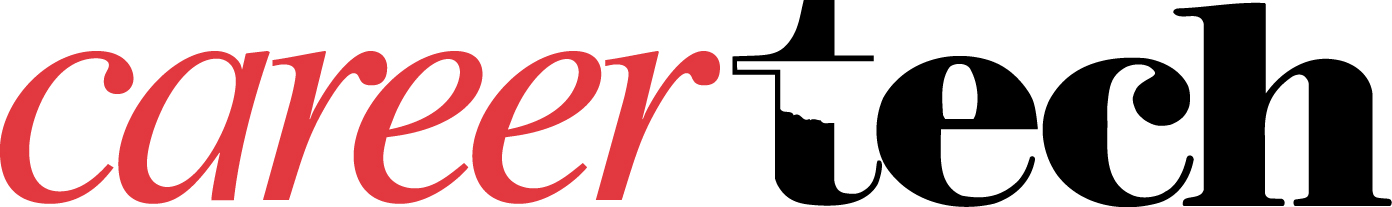 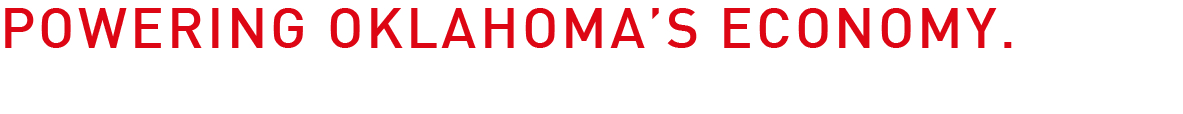 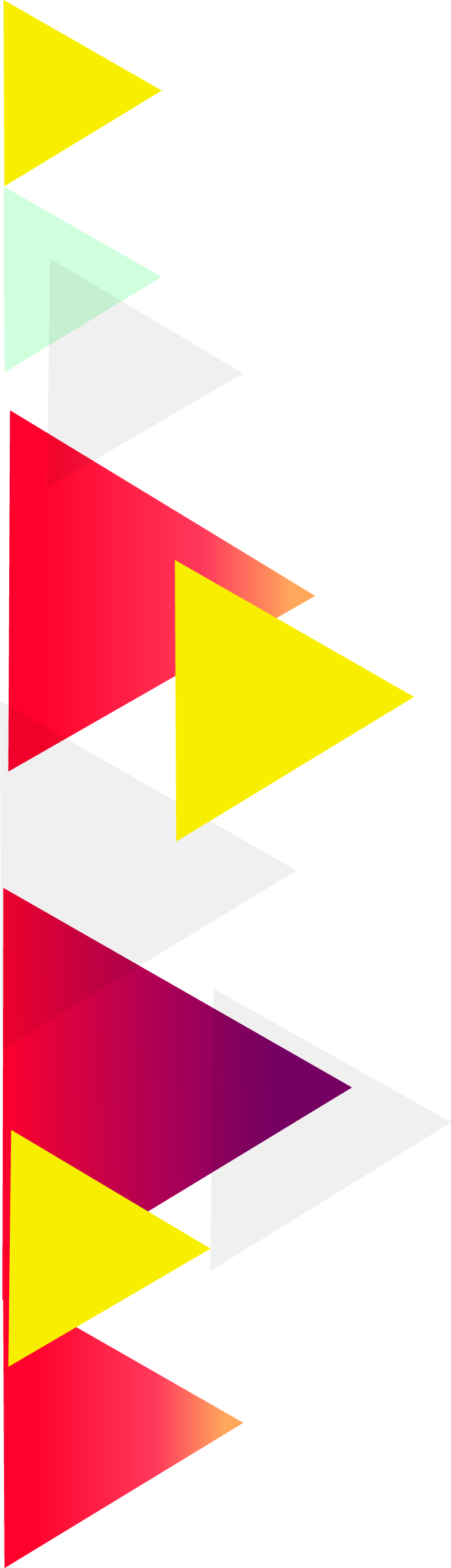 Characteristics of Adult Learnersand Trainer Strategies
Adult learners want to be respected.
Know learners’ names.
Avoid placing a learner in an embarrassing situation, such as highlighting a mistake.
Provide low-risk activities in small group settings.
Be flexible; allow time for learners to use their digital devices.
Start and end the training on time and honor scheduled breaks.
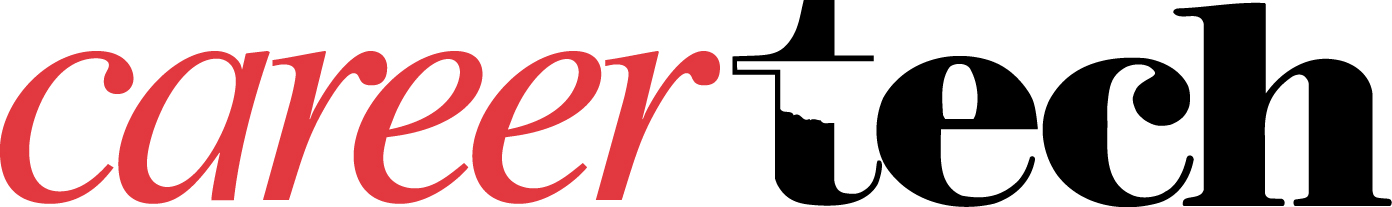 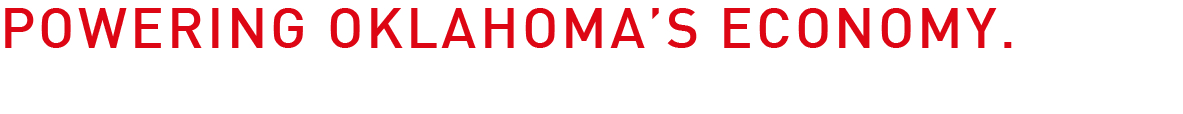 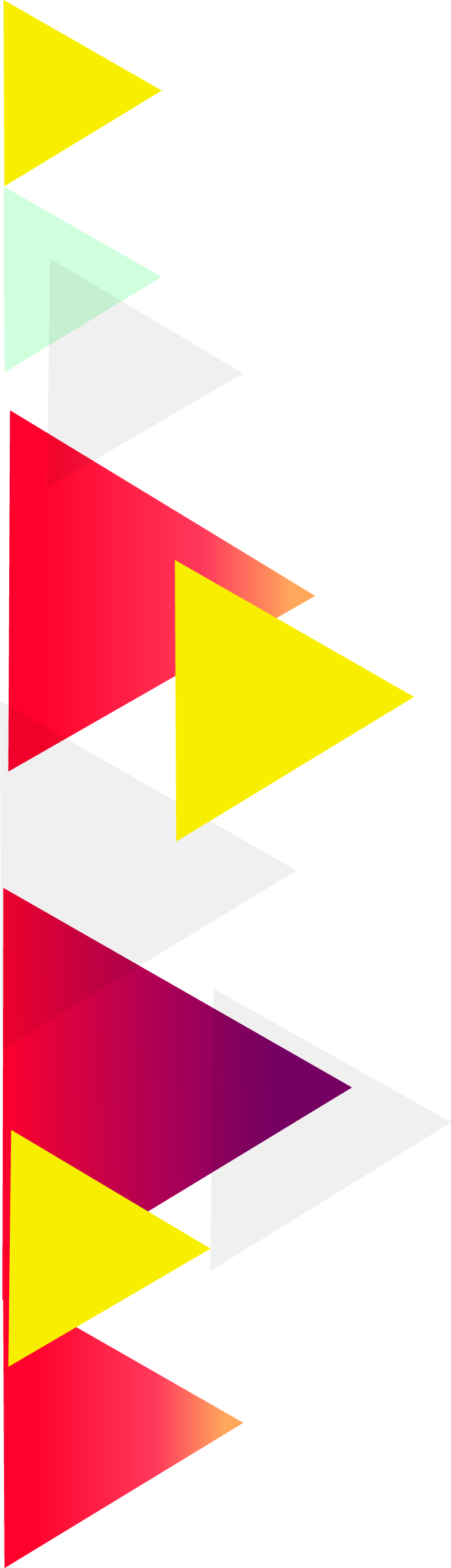 Qualities of Effective Trainers
Be confident.
Speak loudly and directly to students.
Use humor wisely and be able to laugh at yourself.
Know that nervous feelings will decrease with experience.
Dress in a professional manner.
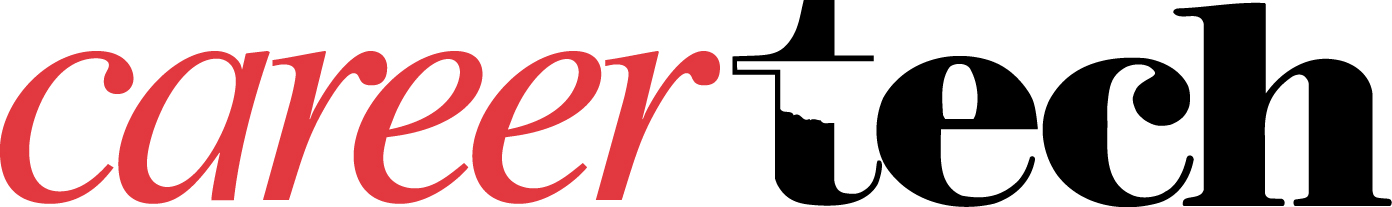 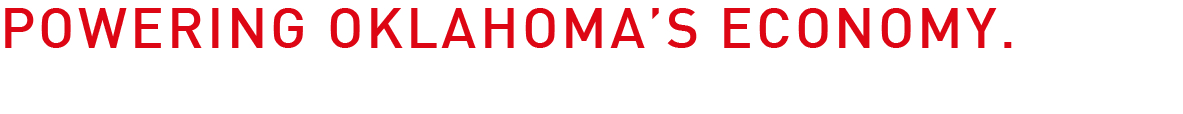 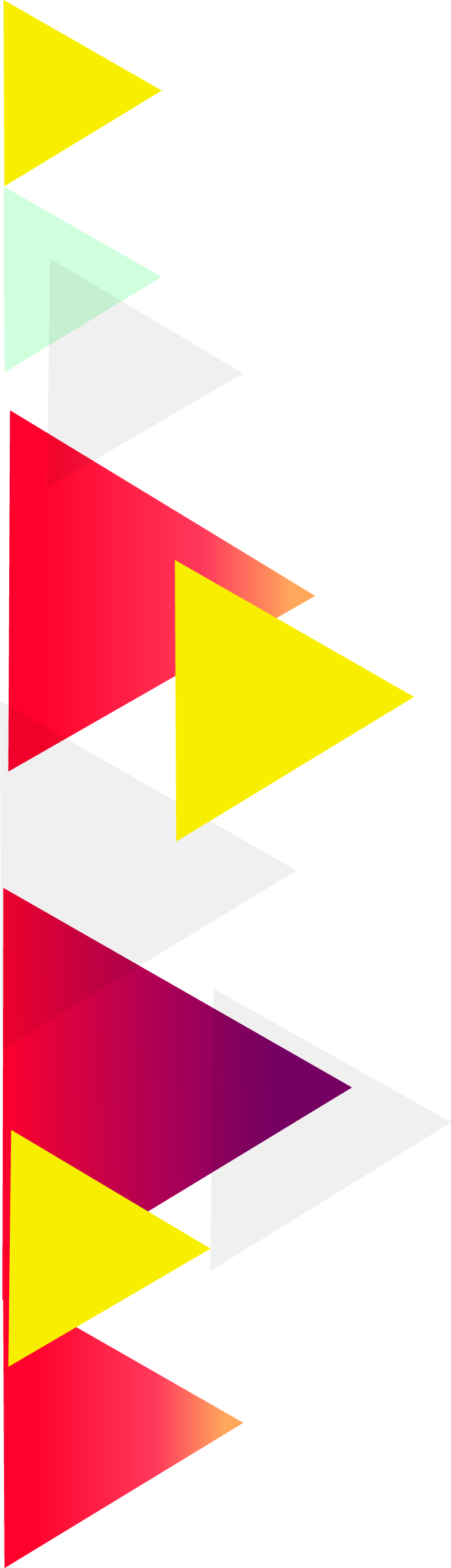 Qualities of Effective Trainers
Be prepared.
Be sure that the lighting is adequate, the temperature is set to a comfortable level, and the furniture is arranged to best support the planned learning activities.
Develop a flexible lesson plan with scheduled breaks.
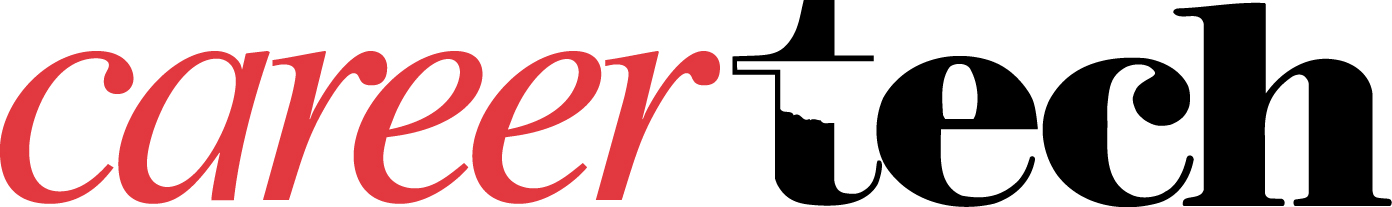 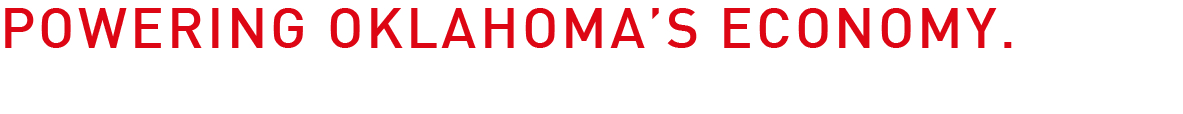 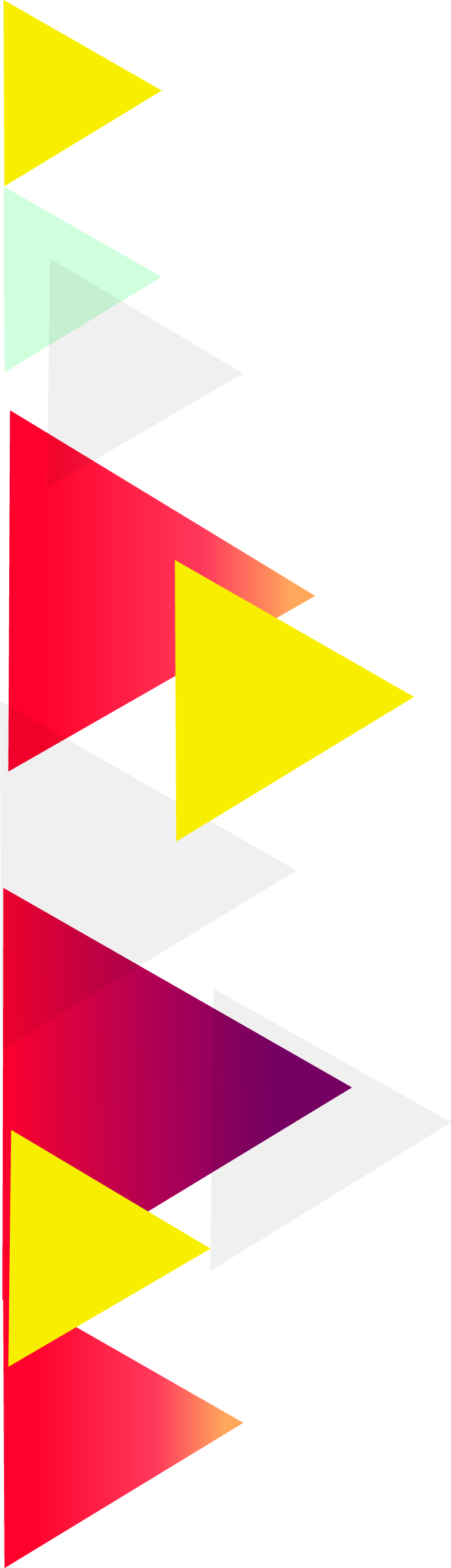 Qualities of Effective Trainers
Be organized.
Keep all needed materials in an easily-accessible location.
Be aware of time and transition the group smoothly from one activity to the next.
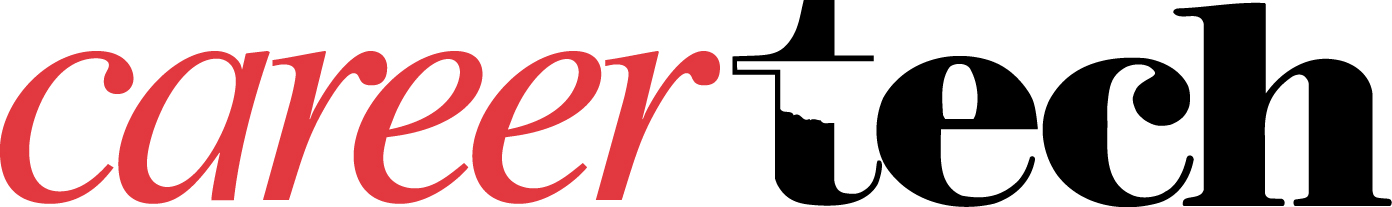 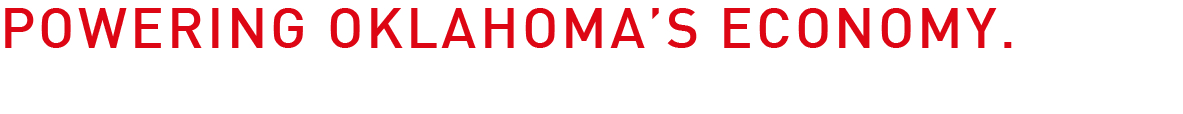 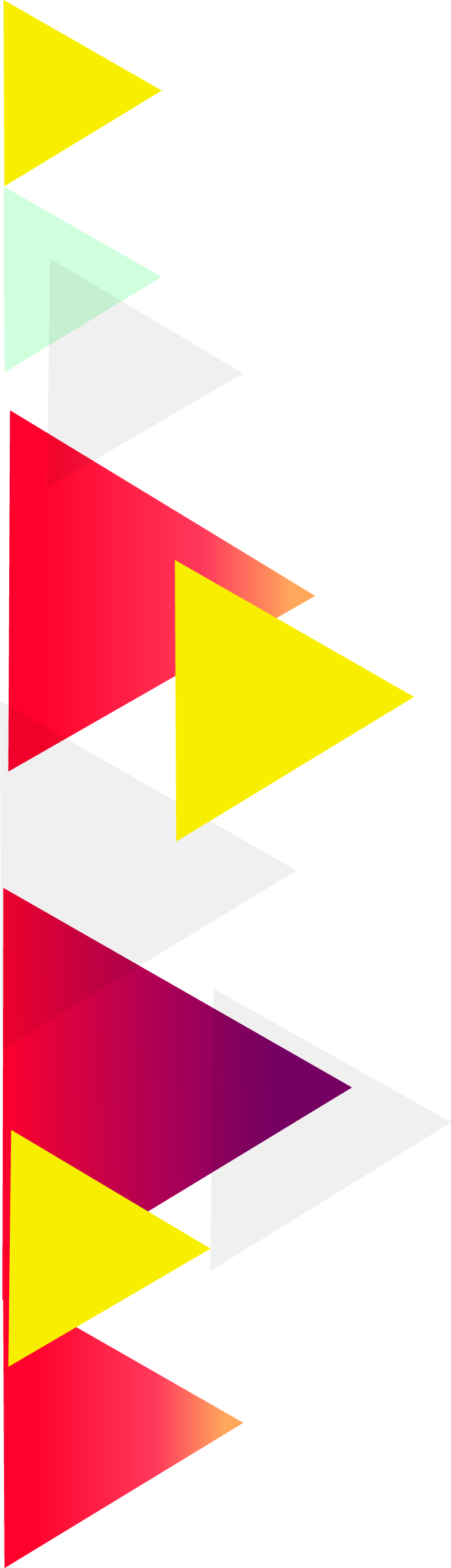 Qualities of Effective Trainers
Be clear.
Give specific directions for each assignment and activity.
Give concrete examples whenever possible.
Define unfamiliar or confusing terms, names, or references.
Use multiple media, including appropriate online resources.
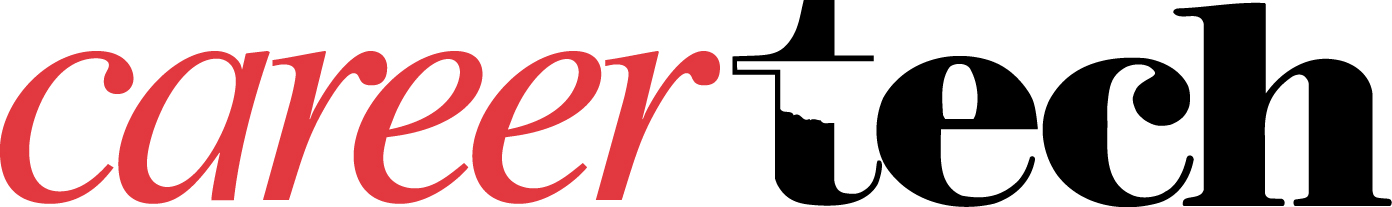 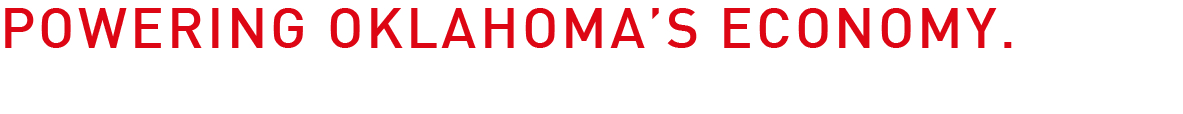 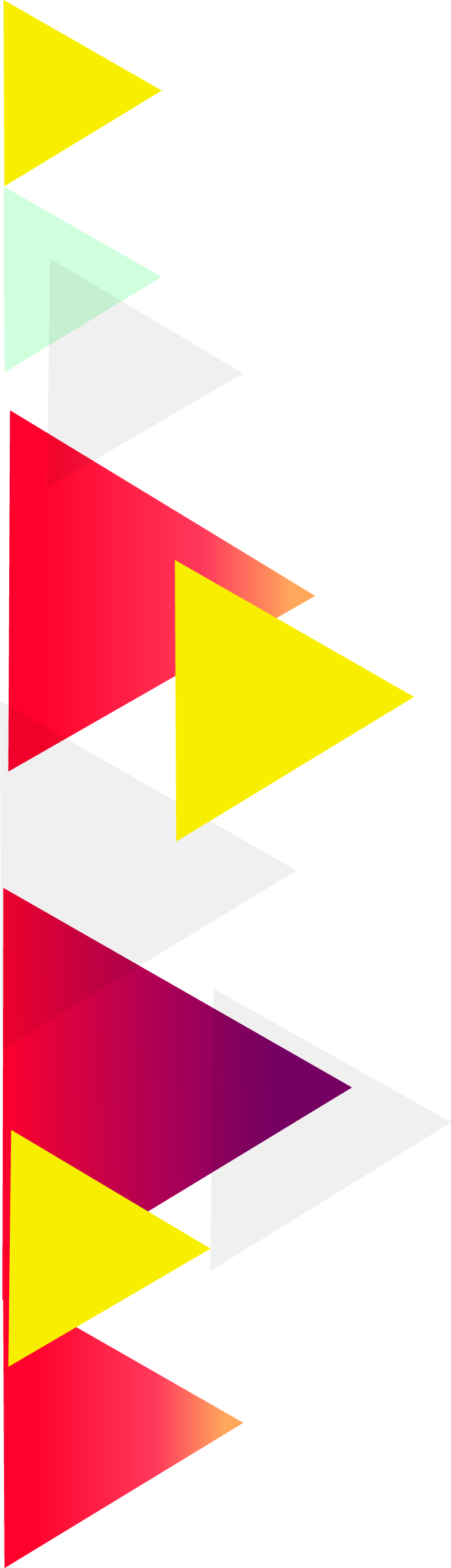 Qualities of Effective Trainers
Be engaging.
Call on students by name.
Present a variety of information, such as facts, examples, opinions, illustrations, statistics, or stories.
Share personal experiences when appropriate.
Use technology.
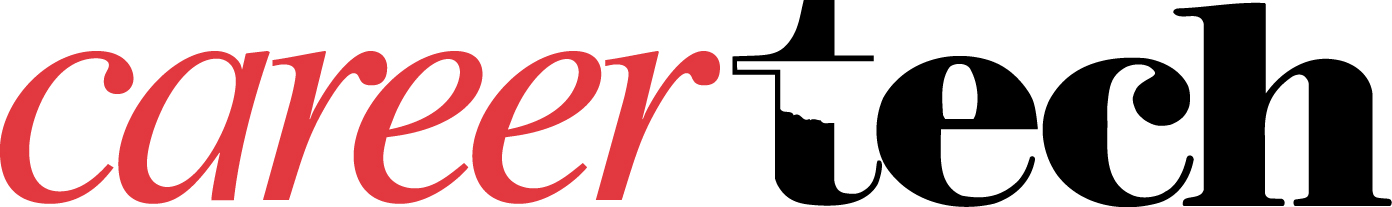 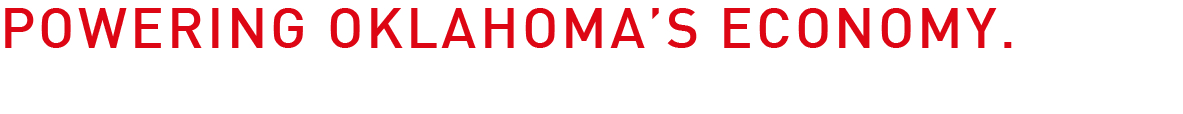 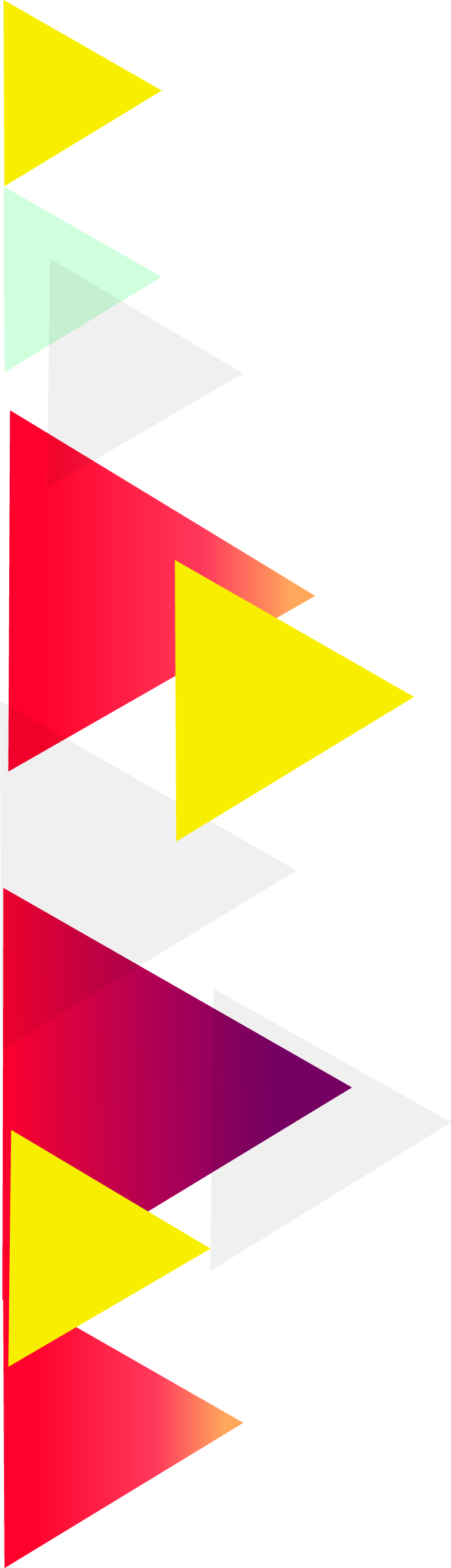 Questioning Techniques
Be patient and do not rush.
State clearly and slowly one question at a time.
Focus questions on the learning objectives.
Clearly phrase each question.
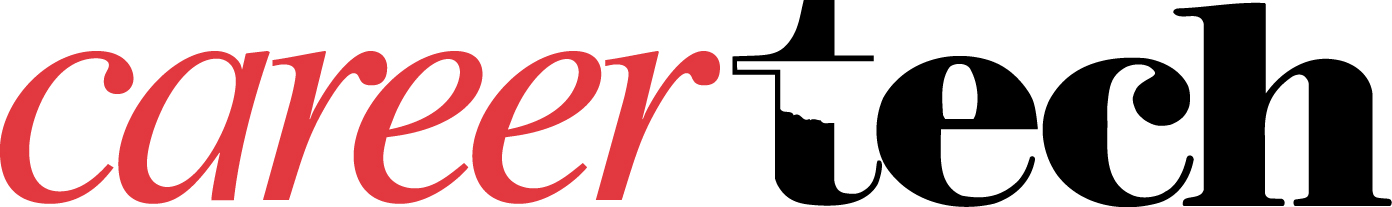 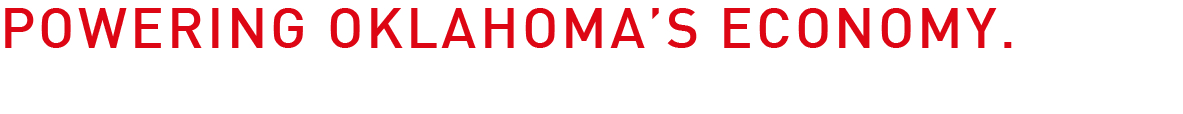 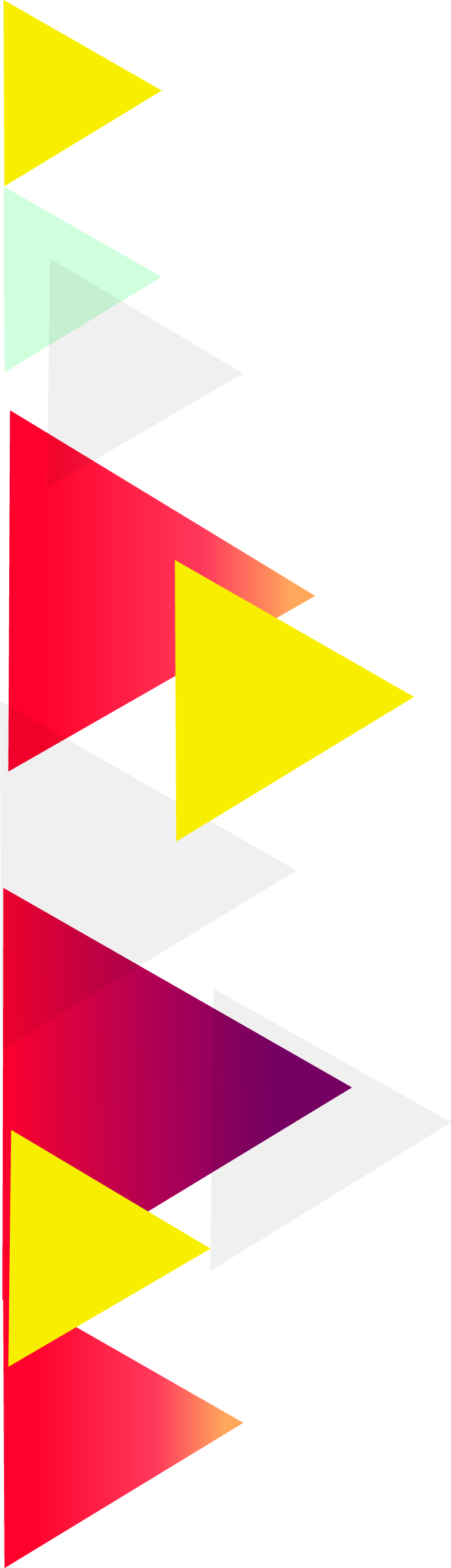 Questioning Techniques
Give learners time to answer. Remain patient during the silence when waiting for an answer.
Many trainers do not wait long enough - wait up to 10 seconds, if necessary.
Direct some questions to the group and some questions to individuals.
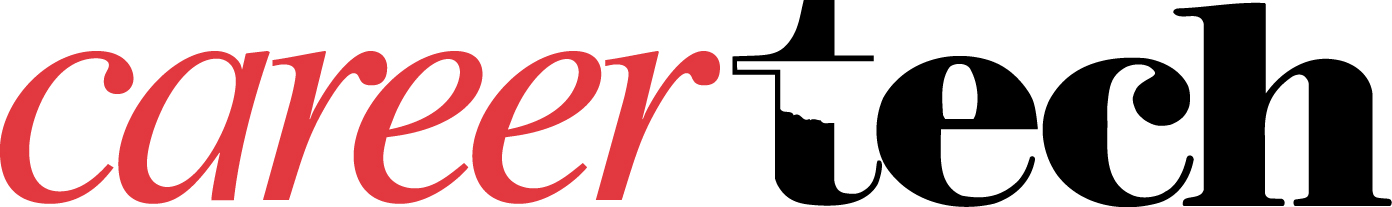 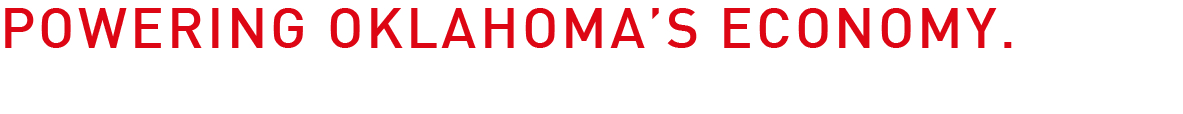 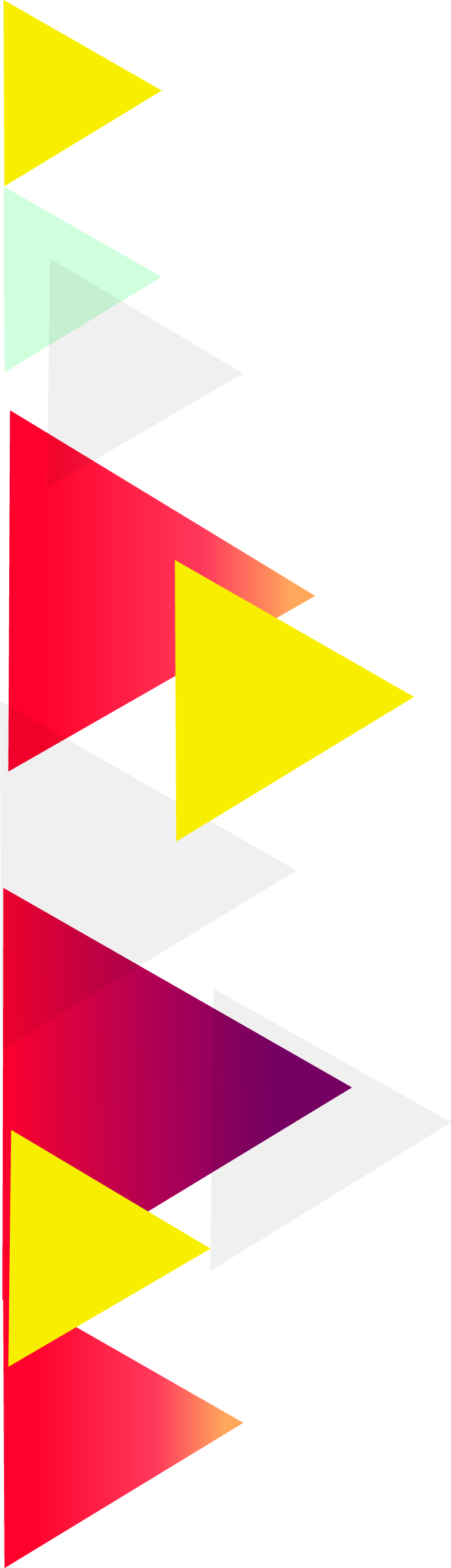 Questioning Techniques
Listen carefully to learners’ answers and provide encouraging feedback.
Relate learners’ responses to other responses given in the same session to show connections.
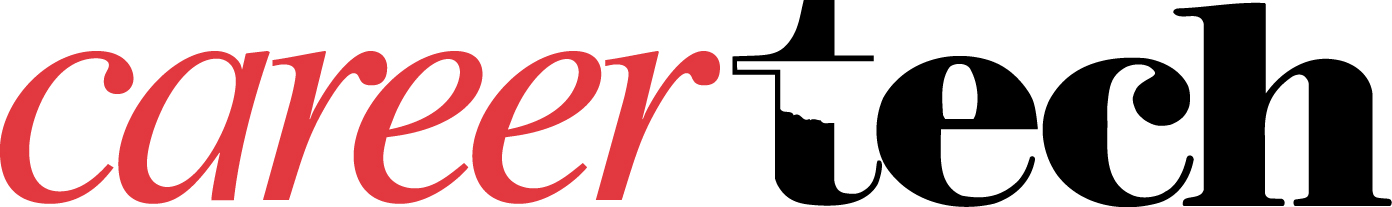 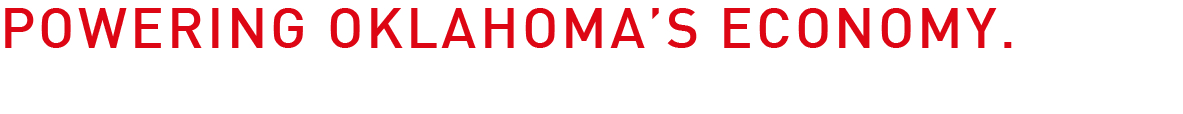 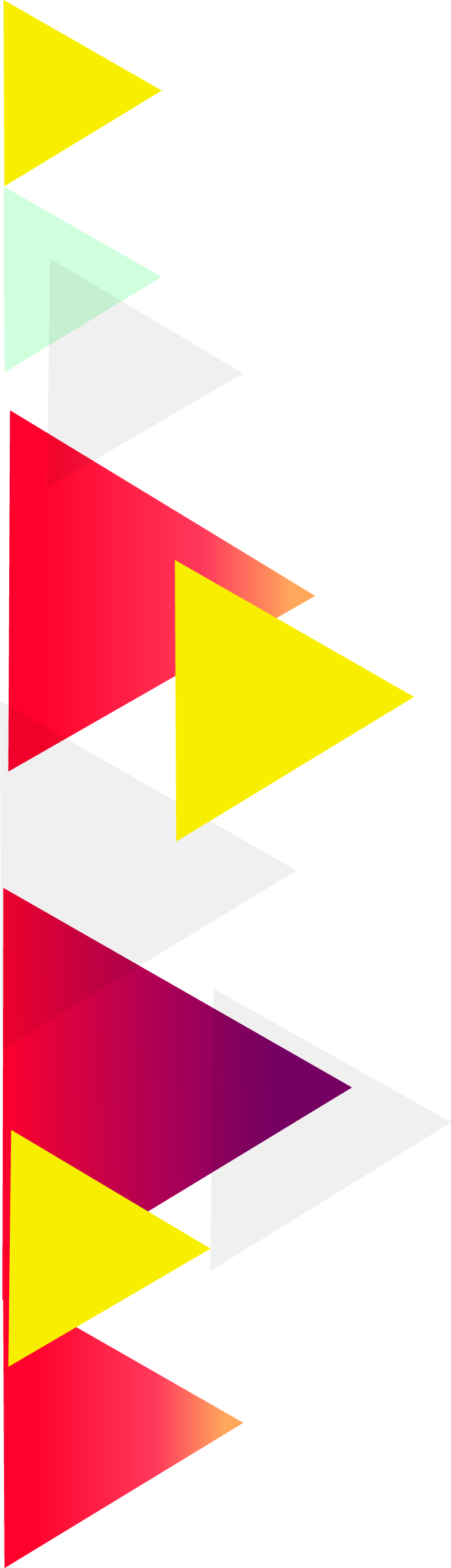 Using Small Groups
Develop tasks that are specific and concrete.
Give clear, simple, task-oriented instructions.
Keep group sizes to 2-4 individuals.
State the specific amount of time the groups will have to work.
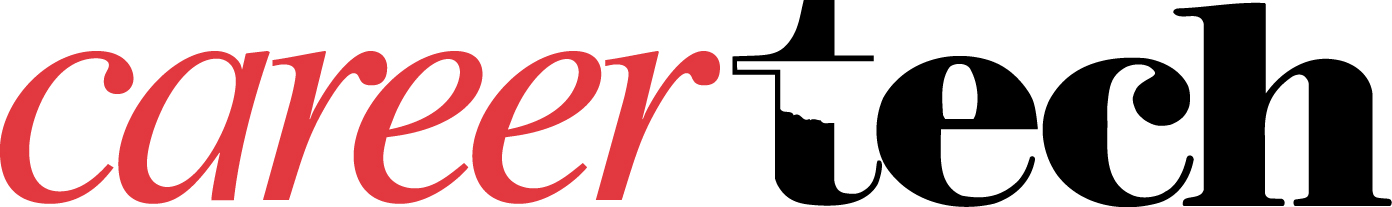 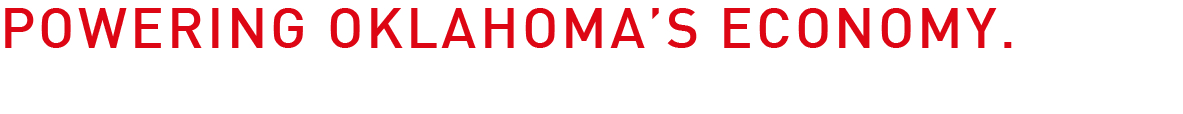 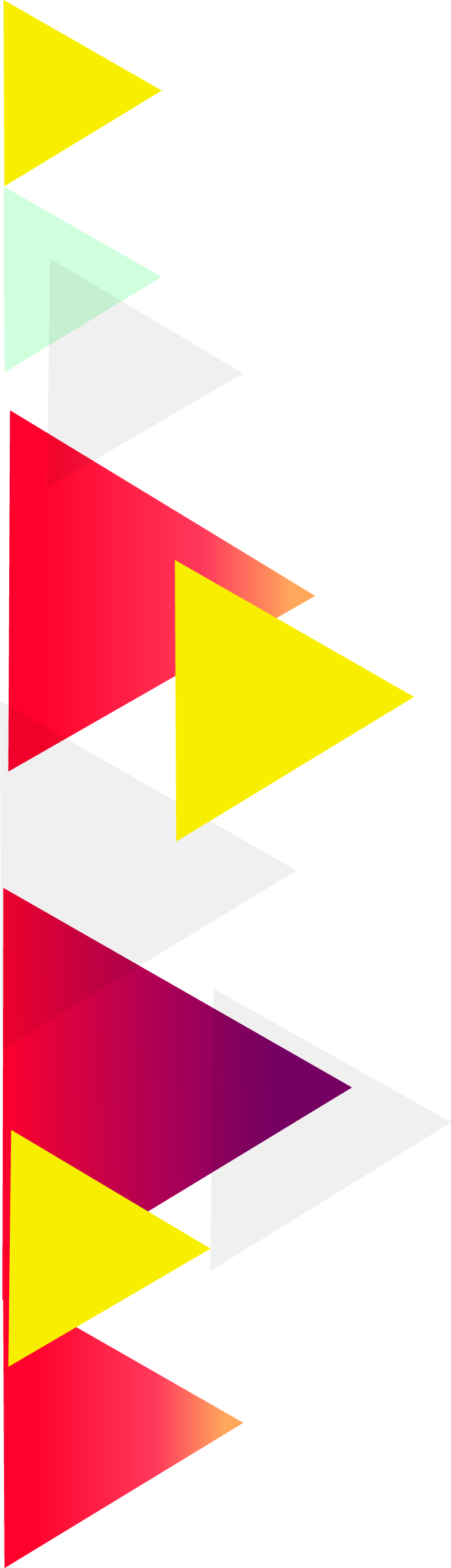 Using Small Groups
Have each group assign one person to record what the group discusses and report the results back to the class.
Have learners share their results with the class. If alternate answers are presented, consider posting them on the board or on the course website.
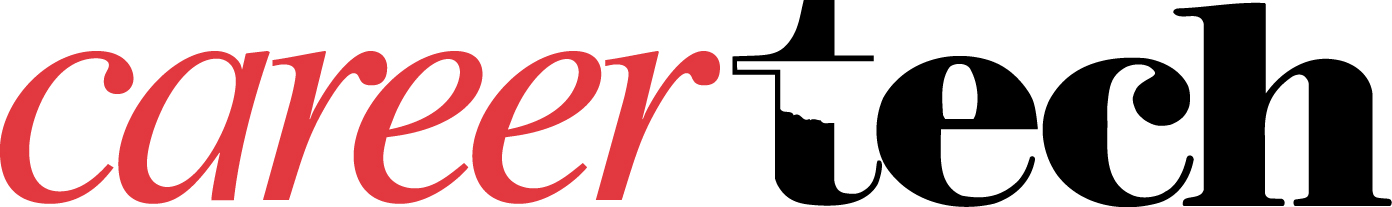 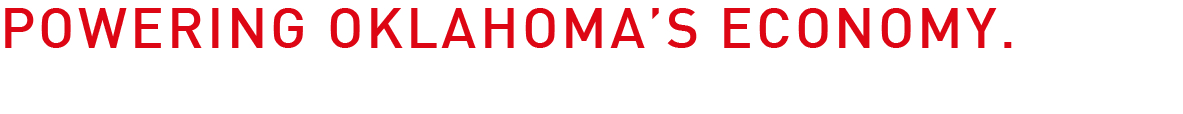 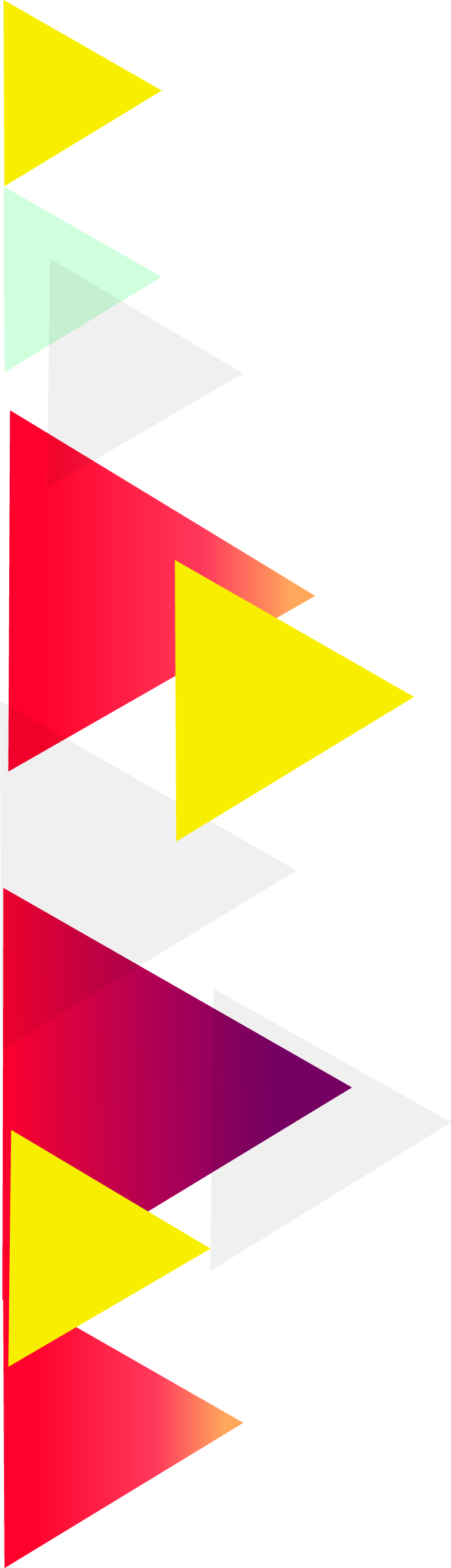 Learner Behaviors and Trainer Solutions
Arriving late
Set an example by always starting on time.
Shyness
Stand next to these learners as you teach.
Call on shy learners by name and offer nonverbal encouragement as they speak.
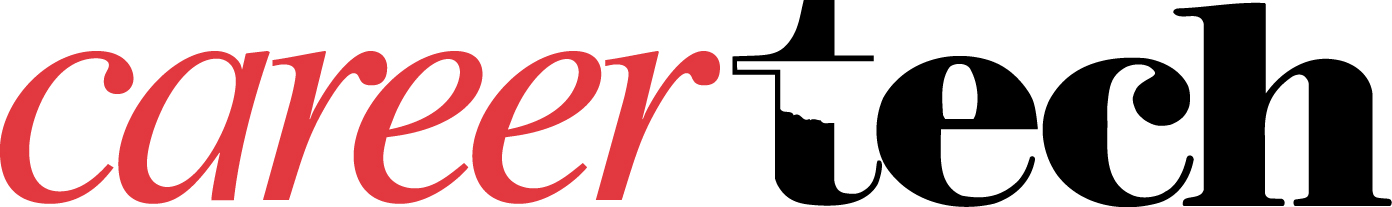 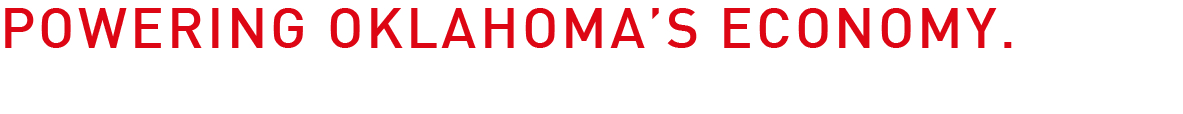 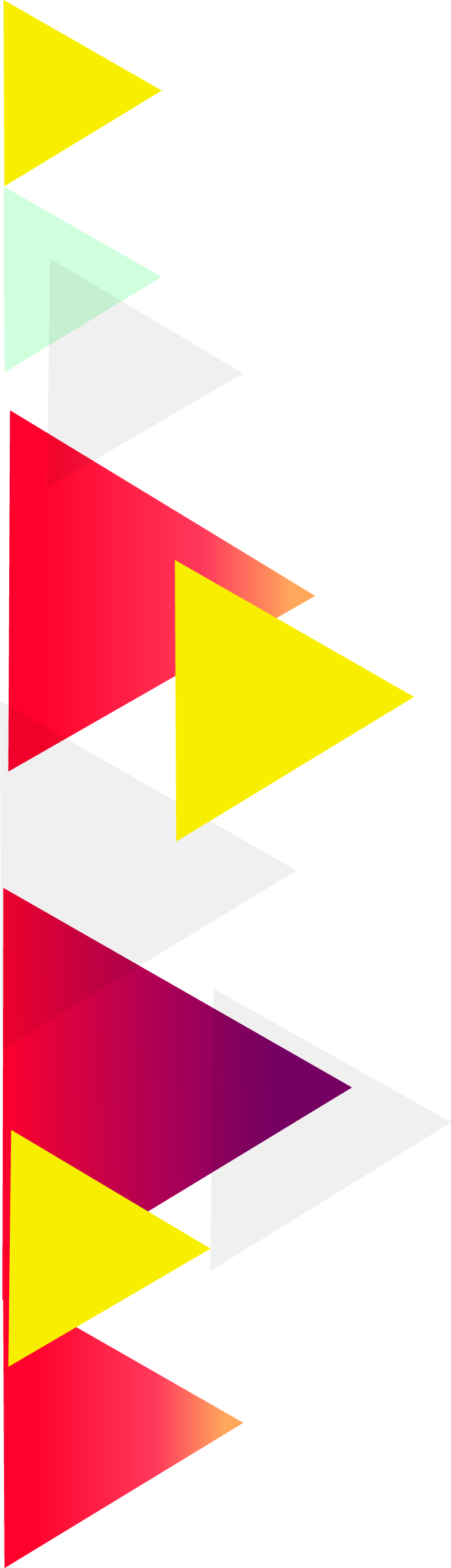 Learner Behaviors and Trainer Solutions
Dominating discussions
Acknowledge comments and then ask for others’ contributions.
Move away from the person who is dominating and focus your vision on something else.
Arguing
Acknowledge the positive points and then redirect to other learners.
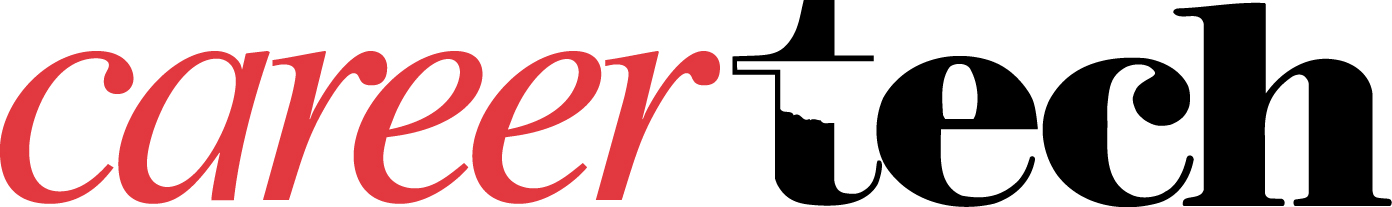 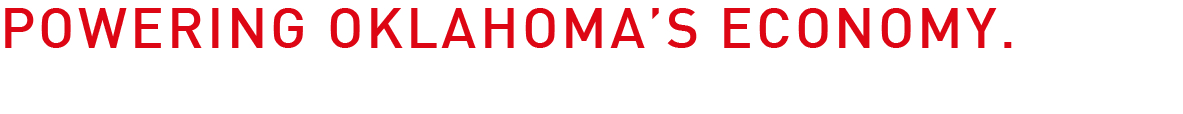 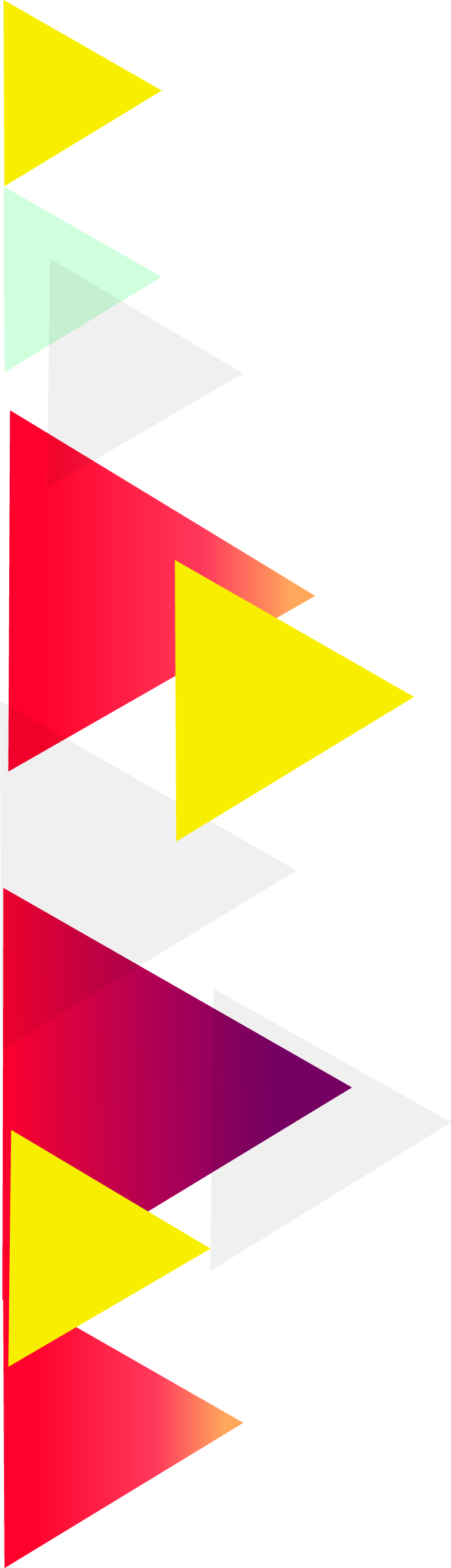 Learner Behaviors and Trainer Solutions
Rambling
Refocus by restating the main point.
Ask the learner to clarify.
Ask the learner to summarize.
Write the learner’s comments on the board.
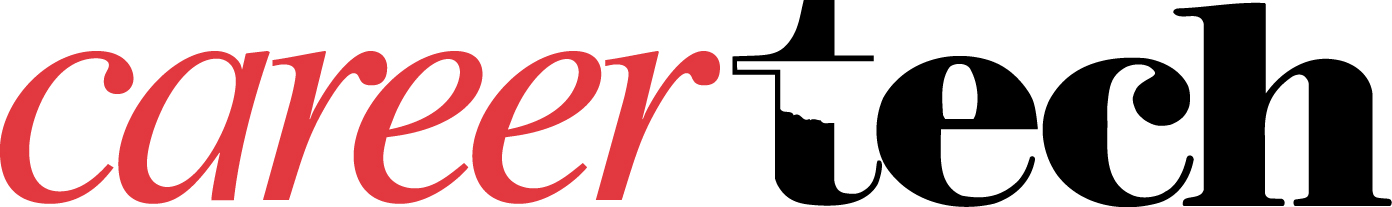 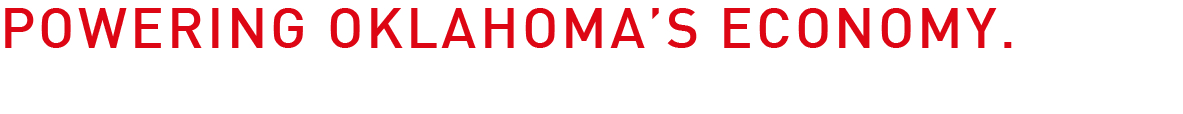 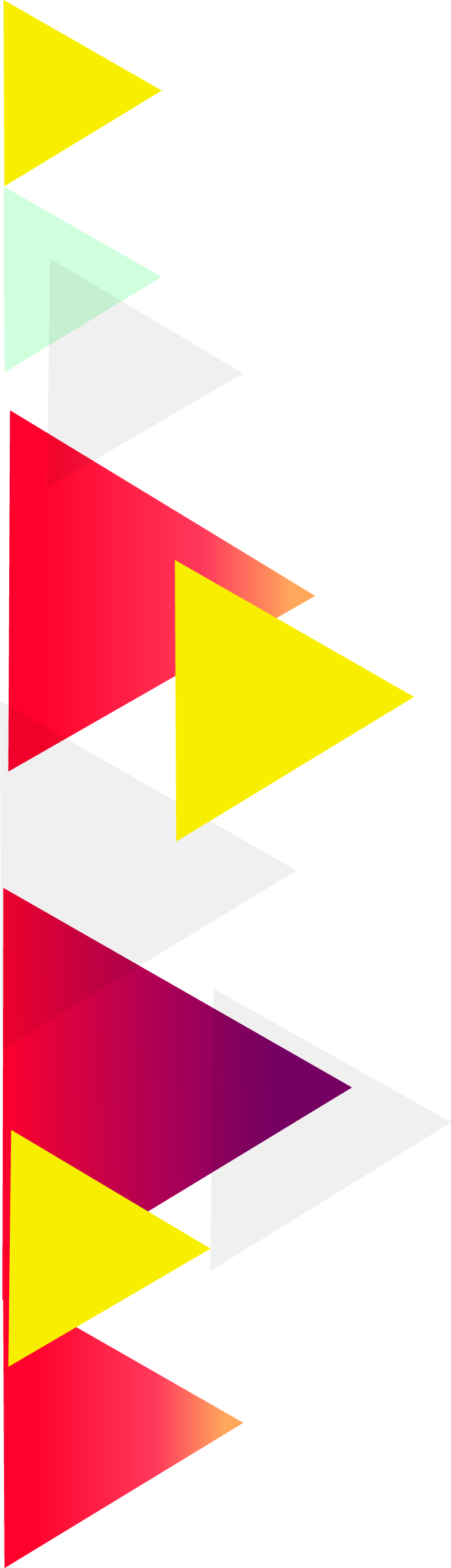 Learner Behaviors and Trainer Solutions
Putting the trainer on the spot
Admit that you do not know the answer, but that you will research the issue and have an answer by the next session.
Redirect the question to others in the group.
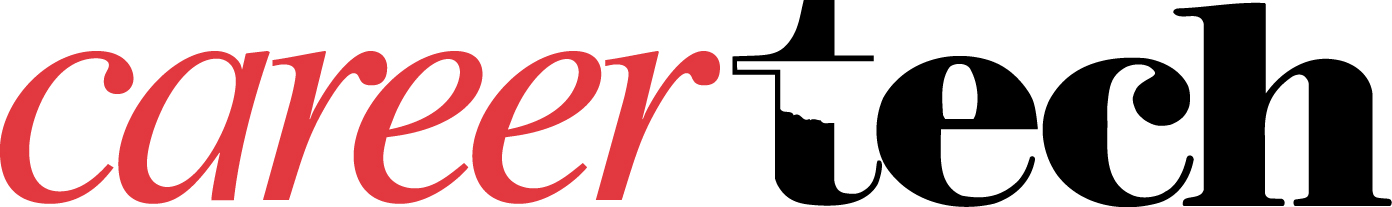 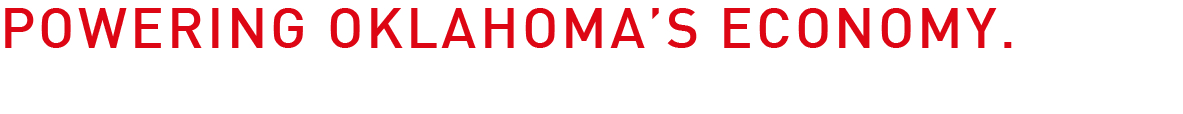 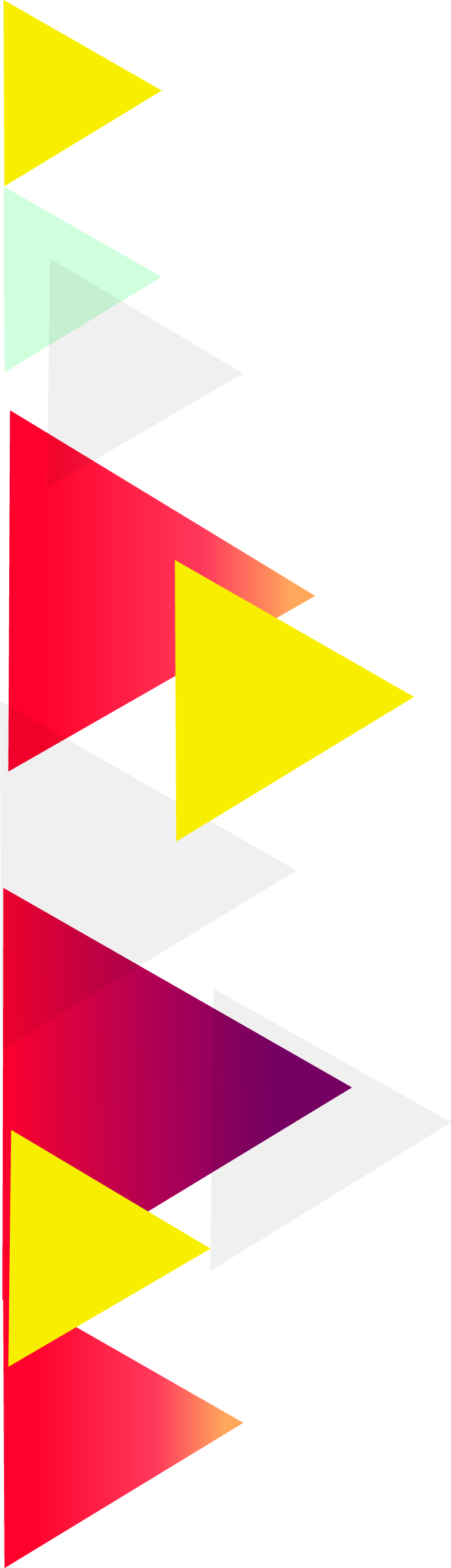 Learner Behaviors and Trainer Solutions
Showing obvious hostility or anger
Remain calm and polite.
Do not disagree, but build around what has been said.
Maintain eye contact.
Give the person the opportunity to retreat gracefully from the confrontation; speak to the person privately after the session.
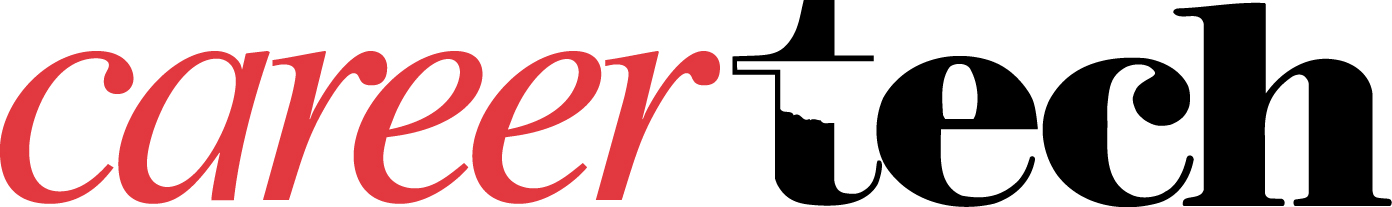 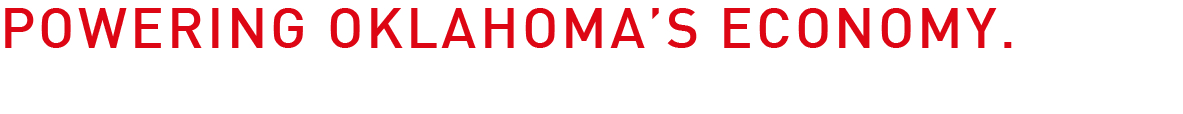 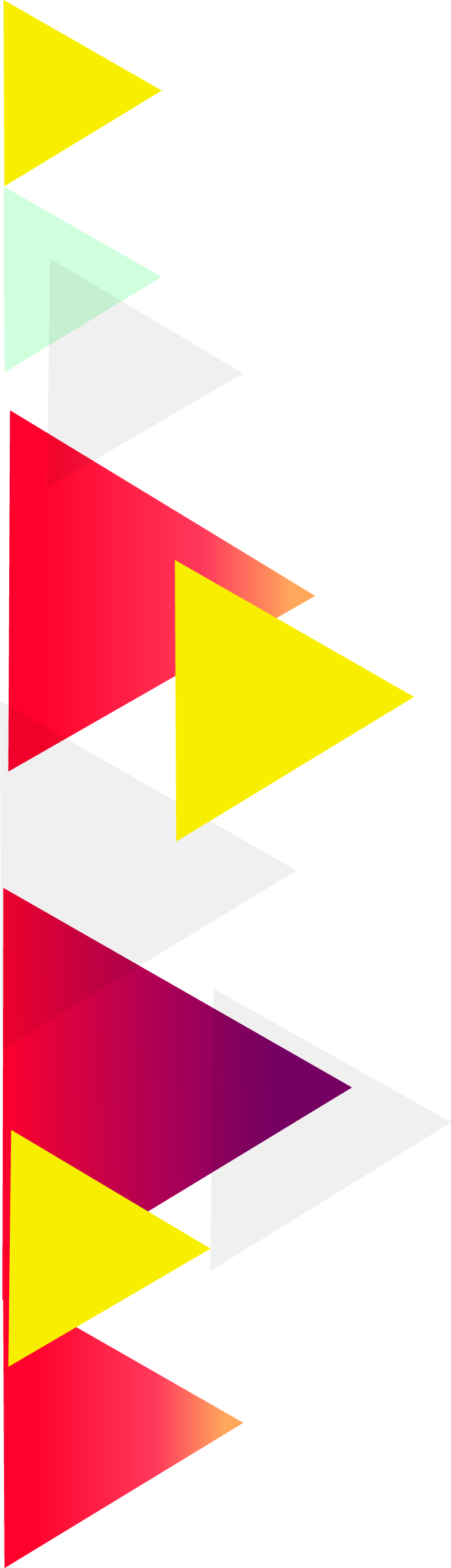 Learner Behaviors and Trainer Solutions
Griping
Listen politely and then ask for suggestions.
Request the learner to visit you afterward in order to give more time and attention to the stated concerns.
Packing up early
Say something like, “You have five more minutes for which you have paid good money; I promise to end promptly.”
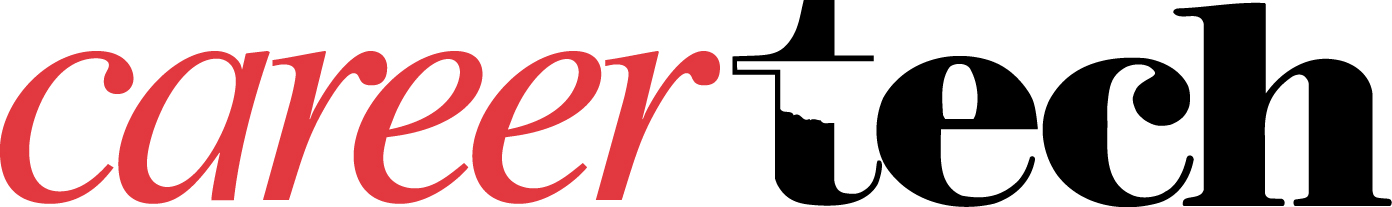 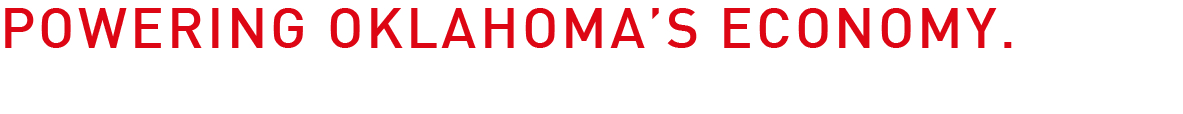 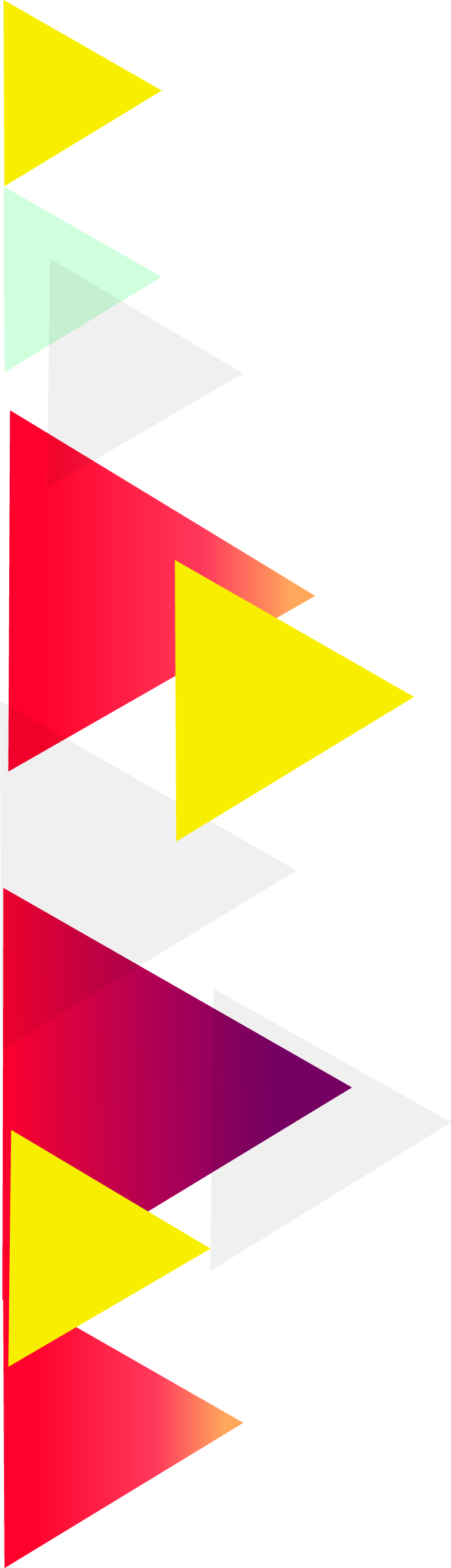 For More Information:
Craig Maile, Manager
craig.maile@careertech.ok.gov
405.743.5448
Tracy Boyington, Instructional Development Specialist
tracy.boyington@careertech.ok.gov
405.743.5516
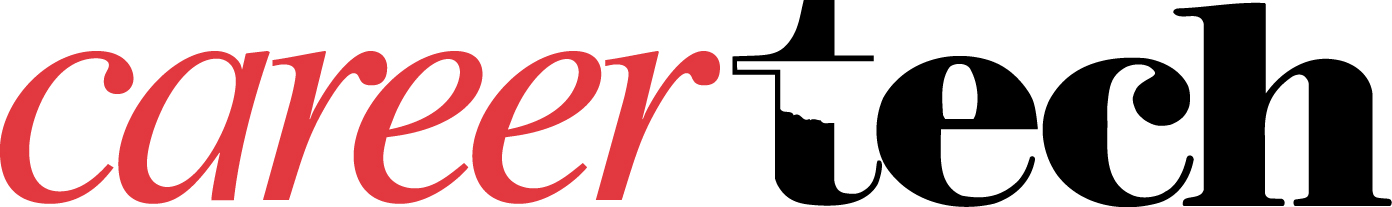 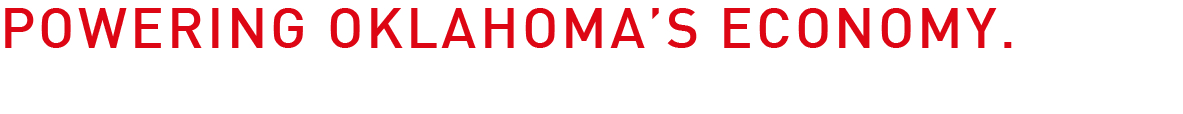 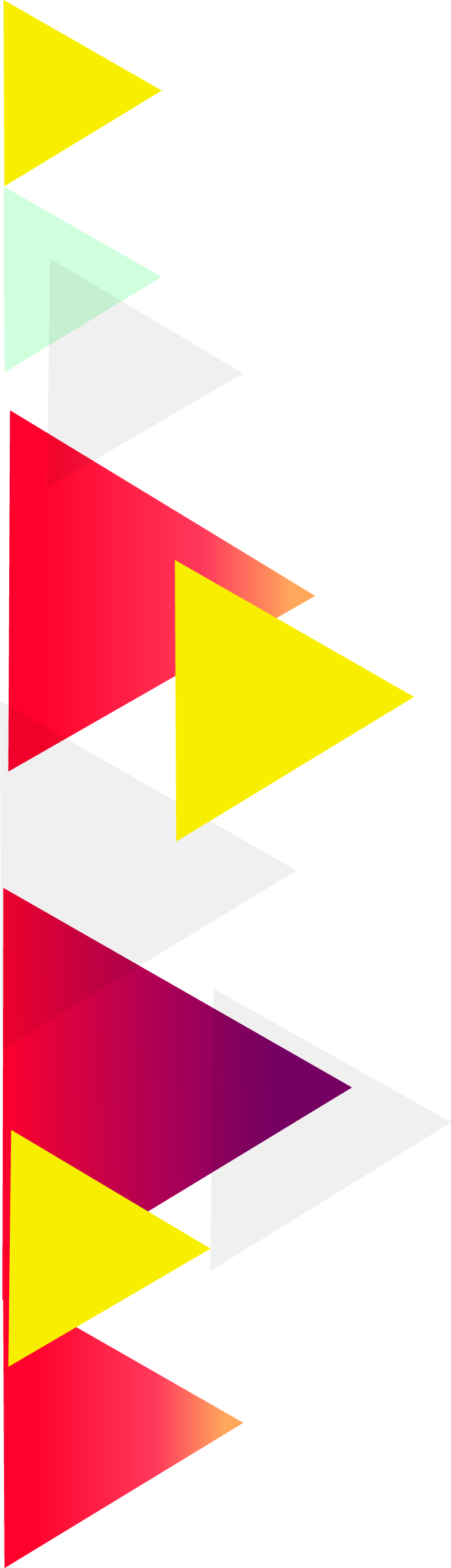 All rights reserved; copyright © 2019 Resource Center for CareerTech AdvancementFor more information, email us at resourcecenter@careertech.ok.gov or visit our website athttps://www.okcareertech.org/educators/resource-center
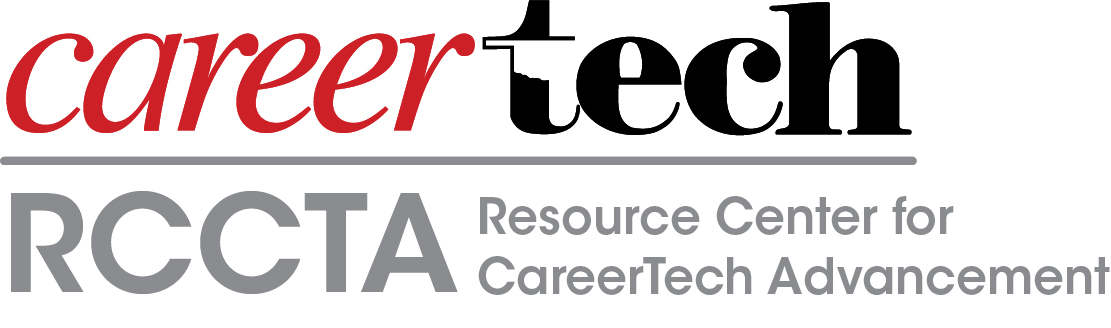 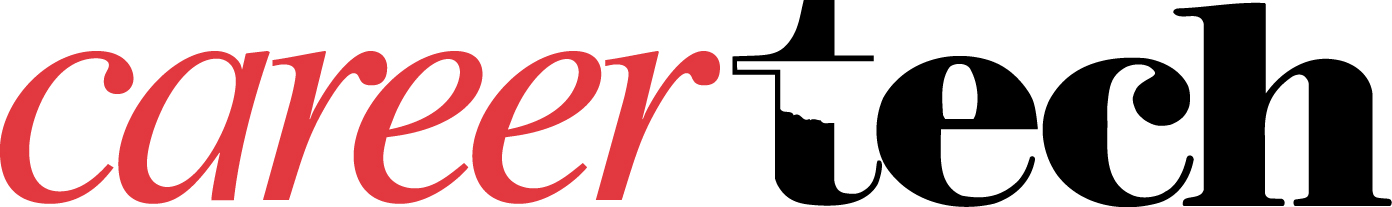 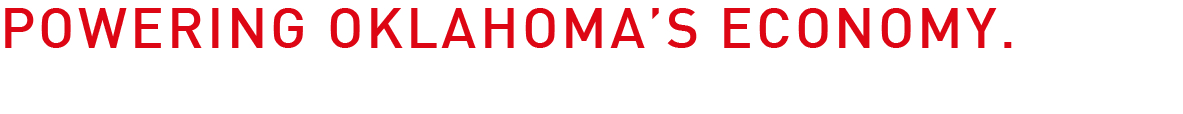